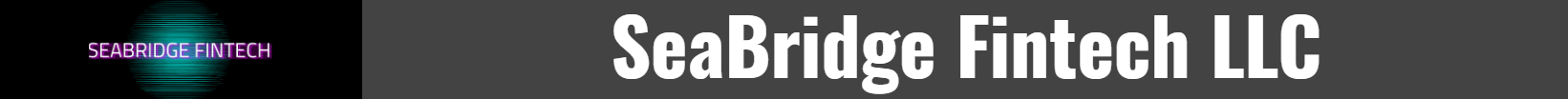 Mar 30, 2021
Recommendation:
Procter & Gamble Co. (PG)
$128.01 (As of 03/19/21)
Price Target (6-12 Months): $134.00
Long Term: 6-12 Months
Neutral
3-Hold
Short Term:  1-3 Months	   Rank: (1-5)
Summary
Price, Consensus & Surprise
Shares of Procter & Gamble have increased in the past year  thanks to its robust earnings trend, which continued in  second-quarter fiscal 2021. While it has reported an earnings  surprise for the past several quarters, revenues topped  estimates for the third straight time in the fiscal second-  quarter. Further, earnings and sales improved on a year over  year basis. Results were driven by robust top-line growth and  improved margins. Margins benefited from cost leverage and  productivity initiatives, while sales were aided by strength  across all segments, robust shipments, pricing and mix. It  delivered adjusted free cash flow productivity of 113% in the  fiscal second quarter. Driven by the robust results, it raised  outlook for fiscal 2021. However, currency headwinds are  likely to affect results in fiscal 2021. Stiff competition also  remains a woe.
Sales and EPS Growth Rates (Y/Y %)
Sales	EPS
SeaBridge Equity Research
Page  of 6
www.seabridgefintech.com
Overview
Headquartered in Cincinnati, OH, The Procter & Gamble Company, also  referred to as Procter & Gamble or P&G, is a branded consumer  products company which markets its products in more than 180  countries primarily through mass merchandisers, grocery stores,  membership club stores, drug stores, department stores, distributors,  baby stores, specialty beauty stores, e-commerce, high frequency stores  and pharmacies. It has operations in approximately 70 countries. The  company has five reportable segments:

Beauty (18.8% of fiscal 2020 revenues): The segment includes hair  care products (conditioner, shampoo, styling aids treatments)  antiperspirants and deodorants as well as products for personal  cleansing and skin care. Billion Dollar Brands include Head & Shoulders,  Olay, Pantene, Old Spice, Safeguard, and SK-II. In Oct 2016, P&G  completed its last major step in portfolio transformation with the Beauty  Brands divestiture to Coty Inc.

Grooming (8.5%): The segment includes Shave Care products like  female and male blades & razors and pre- and post-shave products as  well as appliances. Billion Dollar Brands under this segment include  Fusion, Gillette, Prestobarba and Mach3.

Health Care (12.7%): The segment includes gastrointestinal, rapid  diagnostics, respiratory, vitamins/minerals/supplements and other  personal health care product categories along with toothbrush,
toothpaste and other oral care, product categories. Billion Dollar Brands include Crest, Oral-B and Vicks.
Fabric and Home Care (33.4%): The segment includes air care, dish care, fabric enhancers, laundry additives and detergents, P&G  Professional and surface care product categories. Billion Dollar Brands under this segment are Ariel, Dawn, Downy, Febreze, Gain and Tide.  P&G completed sale of its Duracell (Batteries) business to Berkshire Hathaway in exchange for Berkshire’s equity stake in P&G in Feb 2016.

Baby, Feminine and Family Care (25.8%): The segment includes baby wipes, diapers and pants, paper towels, tissues, toilet paper, adult  incontinence and feminine care products. Billion Dollar Brands include Always, Bounty, Charmin and Pampers.
SeaBridge Equity Research
Page  of 6
www.seabridgefintech.com
Reasons To Buy:
Robust Earnings Trend: Procter & Gamble stock has been benefiting from its robust  earnings and sales surprise trend. While the company has reported an earnings surprise for  the past several quarters, revenues topped estimates for the third straight time in second-  quarter fiscal 2021. Further, the company’s earnings and sales improved on a year over year  basis in the fiscal second quarter. Results were driven by robust top-line growth as well as  improved margins. Sales were aided by strength across all segments coupled with robust  shipments, pricing and mix. Net sales for the Beauty; Health Care; Grooming; Fabric & Home  Care; and Baby, Feminine and Family Care segments rose 6%, 5%, 9%, 12% and 6%,  respectively. Cost leverage and productivity initiatives aided margins, which boosted the  bottom line. Shares of Procter & Gamble have gained 2.6% in the past year compared with  the industry’s growth of 2.4%.
P&G’s strong momentum  continued in Q2 as  reflected by underlying  brands strength and  appropriate strategies,  which led to organic sales  growth of 8%. It expects  organic sales up 5-6% in  FY21.
Strategies & Brand Strength Aid Organic Sales: Procter & Gamble’s products play a key role in meeting the daily health, hygiene and  cleaning needs of consumers around the world. This led to increased consumer demand for its hand soaps, detergents and surface cleaning  products during the pandemic. The company witnessed continued strong momentum in the fiscal second quarter as reflected by underlying  strength in brands and appropriate strategies, which aided organic sales growth. On an organic basis (excluding the impact of acquisitions,  divestitures and foreign exchange), revenues improved 8% based on a 5% rise in organic shipment volumes as well as one and two  percentage point gains in pricing and mix, respectively. The company reported a positive mix owing to uneven growth of premium home care  products and appliances along with strength in the North American business mainly due to an increase in the pandemic-led consumption and  inventory.

Moreover, the company reported organic sales growth across all 10 product categories. Notably, all of the company’s business segments  reported growth in organic sales. Organic sales moved up 5% in Beauty, 6% in Grooming, 9% in Health Care, 12% in Fabric & Home Care  and 6% in Baby, Feminine and Family Care. Additionally, it witnessed broad-based growth with U.S. and Greater China organic sales up 12%  each, focus markets up 10% and enterprise markets that reflect significant impacts from the pandemic up 3%. Also, e-commerce sales  increased nearly 50% for the first half of fiscal 2021.

Upbeat View: Driven by the robust fiscal second quarter results, Procter & Gamble has raised its outlook for fiscal 2021. The company now  anticipates all-in sales growth of 5-6% compared with the previously mentioned 3-4% increase. It now predicts organic sales growth of 5-6%  versus a 4-5% rise mentioned earlier. earnings per share on a reported basis are now expected to increase 8-10% compared with 4-9%  growth stated previously. The revised GAAP earnings per share guidance takes into account non-core charges of 16 cents per share due to  the early debt retirement project adopted in January 2021. Core earnings per share for fiscal 2021 are now projected to grow 8-10%  compared with a 5-8% increase mentioned earlier.

Cost Savings and Productivity Program Aid Margins: Procter & Gamble remains focused on productivity and cost-saving plans to boost  margins. The company’s continued investment in business alongside efforts to offset macro cost headwinds and balance top and bottom-line  growth underscores its productivity efforts. The company is witnessing cost savings and efficiency improvements across all facets of business  driven by its second five-year (fiscal 2017-2021) $10 billion productivity program. The second five-year restructuring plan targets cutting costs  in areas including supply chain and cost of goods sold (COGS), marketing and digitization and promotional spend effectiveness. This plan  comprises $7 billion in COGS savings ($4.5 billion from raw and packaging materials, $1.5 billion in manufacturing savings and $1 billion from  transportation/warehousing/other); $2 billion of marketing cost reductions; $1.5 billion of trade spending savings (10% efficiency); and $1–$2  billion of additional overhead reductions. This brings the total potential savings to $12-$13 billion. However, P&G adjusted the level down to  up to $10 billion to take into account the uncertainty associated with operations, especially when projecting out several years.

Notably, the company’s core currency-neutral gross and operating margins reflected significant gains from productivity savings and pricing in  second-quarter fiscal 2021. Core gross margin (on a currency-neutral basis) expanded 200 basis points (bps) owing to benefits from gross  productivity savings, higher pricing and commodity cost declines. Core currency-neutral operating margin expanded 310 bps in the quarter,  including 280 bps of total productivity cost savings.

Strong Free Cash Flows & Shareholder Returns: Procter & Gamble generates strong free cash flow annually. Cash flow provides  management the opportunity to invest in product innovations, acquisitions and brand development in addition to regularly paying dividends  and repurchasing shares. Notably, the company generated operating cash flow of $5.4 billion in the fiscal second quarter. Moreover, adjusted  free cash flow productivity was 113% for the fiscal second quarter. Furthermore, the company returned $5 billion of cash to its shareholders in  the fiscal second quarter. This included $2 billion of dividend payouts and $3 billion of share buybacks.

The company ended the fiscal second quarter with long-term debt of $22,514 million, down 6% sequentially. Its debt to capitalization ratio  stands at 0.39, reflecting a sequential decline from 0.40. For fiscal 2021, the company expects adjusted free cash flow productivity to be 95-  100%. Additionally, the company anticipates returning $18 billion of cash to shareholders in fiscal 2021, including dividend payments of $8  billion It raised its share repurchase guidance to $10 million for fiscal 2021 compared with $7-$9 billion stated earlier.
Page  of  6
SeaBridge Equity Research
www.seabridgefintech.com/
Reasons To Sell:
Valuation Looks Stretched: Considering price-to-earnings (P/E) ratio, Procter & Gamble  looks overvalued when compared with the industry. The stock has a trailing 12-month P/E  ratio of 22.6x, which is below the median level of 24.53x and the high level of 27.44x scaled in  the past year. On the contrary, the trailing 12-month P/E ratio for the industry is 20.11x. Given  these factors, we believe that the stock is stretched from the P/E aspect.
The coronavirus outbreak-  led market downturn, high-  debt levels and  unfavorable movements in  foreign currencies weigh  on Honeywell.
Cost Headwinds: Although Procter & Gamble provided an encouraging view for fiscal 2021,  core earnings per share guidance includes an impact of $100 million from higher freight costs  and $150 million from the combined impact of rising interest expenses and reduced interest  income.
Currency Headwinds: Procter & Gamble’s significant international presence exposes it to foreign currency risks, which have been weighing  on the company’s performance. Apparently, currency fluctuations hurt earnings by 3 cents per share in second-quarter fiscal 2021.  Additionally, gross margin, SG&A expense rate and operating margin reflected adverse impacts from foreign currency of 50 bps, 10 bps and  60 bps, respectively, in the fiscal second quarter. Currency movements are likely to remain neutral to sales growth in fiscal 2021. Also, the  fiscal 2021 core earnings per share view takes into account an after-tax headwind of $100 million due to currency woes.

Slowdown of Global Economies: Procter & Gamble remains vulnerable to global economic challenges, which may impact its revenues,  profits and cash flows. A global economic slowdown can reduce the personal disposable income of consumers, which in turn, will decrease  the company’s sales volumes as consumers move toward cheaper alternatives. Further, it may force the company to shift its product mix to  lower-margin products, thereby impacting margins. Management stated that it is likely to continue facing challenges from a volatile macro and  geopolitical environment.

Competitive Pressure: Procter & Gamble faces intense competition from other well-established players in the consumer products industry,  such as Colgate-Palmolive, Clorox, and Church & Dwight on the basis of pricing, promotional activities and new product introductions. The  failure to offer exclusive high-quality products at competitive prices may hamper the company’s market share.
Page  of 6
SeaBridge Equity Research
www.seabridgefintech.com/
Quarterly EPS
1.64
The company’s earnings of $1.64 per share rose 15% year over year and outpaced the SeaBridge  Consensus Estimate of $1.51 on the back of sturdy sales growth and an improved operating  margin. Meanwhile, currency-neutral core earnings per share (EPS) increased 18%.
Annual EPS (TTM)
5.60
The company reported net sales of $19,745 million, increasing 8% year over year and surpassing the SeaBridge Consensus Estimate of $19,149  million. Sales growth was attributed to strength across all segments coupled with robust shipments, pricing and mix.

Net sales for the Beauty; Health Care; Grooming; Fabric & Home Care; and Baby, Feminine and Family Care segments rose 6%, 5%, 9%, 12%  and 6%, respectively.

On an organic basis (excluding the impact of acquisitions, divestitures and foreign exchange), revenues improved 8% based on a 5% rise in  organic shipment volumes as well as one and two percentage point gains in pricing and mix, respectively. The company reported a positive mix  owing to uneven growth of premium home care products and appliances along with strength in the North American business mainly due to an  increase in the pandemic-led consumption and inventory.

Moreover, all of the company’s business segments reported growth in organic sales. Organic sales moved up 5% in Beauty, 6% in Grooming,  9% in Health Care, 12% in Fabric & Home Care and 6% in Baby, Feminine and Family Care.

Margins
In the reported quarter, gross margin expanded 170 basis points (bps) year over year to 53.1%, including 50 bps of adverse impacts of foreign  currency. On a currency-neutral basis, gross margin expanded 200 bps owing to benefits from gross productivity savings, higher pricing and  commodity cost declines. This was partly offset by unfavorable product mix and other costs.

Selling, general and administrative expenses (SG&A), as a percentage of sales, declined 100 bps from the year-ago quarter core SG&A  expenses, to 25.9%. Adverse currency negatively impacted SG&A expenses by 10 bps. The metric dropped 110 bps on a currency-neutral basis.  This can be attributable to gains from robust sales leverage, and savings from overhead and marketing costs, offset by marketing reinvestments,  inflation and other expenses.

Moreover, the operating margin expanded 250 bps from the year-ago quarter’s core operating margin. Unfavorable currency hurt operating  margin by 60 bps. On a currency-neutral basis, the metric improved 310 bps, driven by 280 bps of total productivity cost savings.

Financials
Procter & Gamble ended the reported quarter with cash and cash equivalents of $11,941 million, long-term debt of $22,514 million and total  shareholders’ equity of $48,540 million.

Cash flow from operating activities amounted to $5,380 million for second-quarter fiscal 2021. Moreover, adjusted free cash flow productivity was  113%.

Furthermore, the company returned $5 billion of cash to its shareholders in the fiscal second quarter. This included $2 billion of dividend payouts  and $3 billion of share buybacks.

Fiscal 2021 Guidance

Driven by the strong fiscal second-quarter results, management raised its guidance for fiscal 2021. The company now anticipates all-in sales  growth of 5-6% compared with the previously mentioned 3-4% increase. It now predicts organic sales growth of 5-6% versus a 4-5% rise  mentioned earlier. Currency movements are likely to remain neutral to sales growth in fiscal 2021.

Further, earnings per share on a reported basis are now expected to increase 8-10% compared with 4-9% growth stated previously. The revised  GAAP earnings per share guidance takes into account non-core charges of 16 cents per share due to the early debt retirement project adopted  this month.

Core earnings per share for fiscal 2021 are now projected to grow 8-10% compared with a 5-8% increase mentioned earlier. This view takes into  account an after-tax headwind of $100 million due to currency woes, $100 million from higher freight costs and $150 million from the combined  impact of rising interest expenses and reduced interest income.

Adjusted free cash flow productivity is estimated to be 95-100% for fiscal 2021. In addition to this, the company anticipates returning $18 billion of  cash to shareholders in fiscal 2021, including dividend payments of $8 billion. It raised its share repurchase guidance to $10 million for fiscal 2021  compared with $7-$9 billion stated earlier.
SeaBridge Equity Research
www.SeaBridge.com
Page  of 6
Valuation
Procter & Gamble shares are down 9% in the year-to-date period but nearly 2.6% over the trailing 12-month period. Stocks in the SeaBridge sub-  industry and the SeaBridge Consumer Staples sector are down 8.8% and 1.9%, respectively, in the year-to-date period. Over the past year, the SeaBridge  sub-industry and the sector are up 2.4% and 1.3%, respectively.

The S&P 500 index is up 4.5% in the year-to-date period and 23.3% in the past year.

The stock is currently trading at 21.4X forward 12-month earnings, which compares to 21.4X for the SeaBridge sub-industry, 18.69X for the SeaBridge  sector and 22.67X for the S&P 500 index.

Over the past five years, the stock has traded as high as 26.16X and as low as 16.02X, with a 5-year median of 21.75X. Our Neutral  recommendation indicates that the stock will perform in-line with the market. Our $134 price target reflects 22.66X forward 12-month earnings.
SeaBridge Equity Research
www.SeaBridge.com
Page  of 6